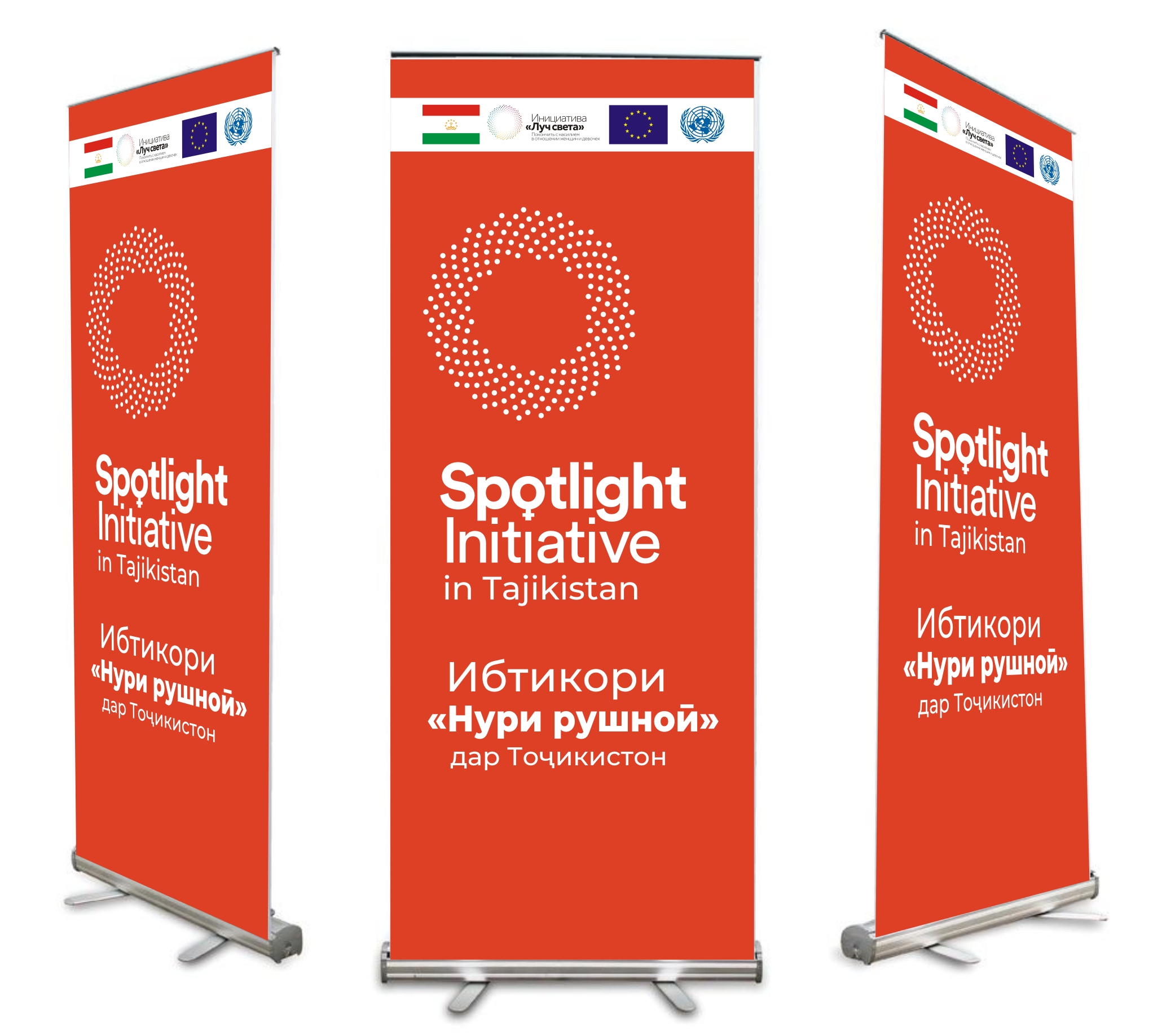 «ИСКОРЕНЕНИЕ ГЕНДЕРНОГО НАСИЛИЯ – ОДИН ИЗ КЛЮЧЕВЫХ ПРИОРИТЕТОВ ПОЛИТИКИ ГОСУДАРСТВА ПО ОБЕСПЕЧЕНИЮ ПРАВ И РАСШИРЕНИЮ ВОЗМОЖНОСТЕЙ ЖЕНЩИН                                                                                                                                             ТЕМА 2Первый день, 11 ноября 2021
СТРУКТУРА ТРЕНИНГА 2
ПЕРВЫЙ ДЕНЬ
Модуль 1. Основные понятия и виды гендерного насилия/насилия в отношении женщин и девочек
Модуль 2. Масштабы распространения насилия в отношении женщин и девочек в Таджикистане
ВТОРОЙ ДЕНЬ
Модуль 3. Факторы, воздействующие на проявление НОЖД
ТРЕТИЙ ДЕНЬ 
Модуль 4. Приоритеты и меры Правительства РТ по преодолению гендерного насилия
Модуль 1. Основные понятия и виды гендерного насилия/насилия в отношении женщин и девочекПрезентация №8
ЧТО ТАКОЕ ГЕНДЕРНОЕ НАСИЛИЕ/НАСИЛИЕ В ОТНОШЕНИИ ЖЕНЩИН?
Декларация ООН об искоренении насилия в отношении женщин определяет насилие в отношении женщин, как «любой акт насилия, совершенный на основании полового признака, который причиняет или может причинить физический, половой или психологический вред или страдания женщинам, а также угрозы совершения таких актов, принуждение или произвольное лишение свободы, будь то в общественной или личной жизни».

Насилие в отношении женщин — это индивидуальные или коллективные насильственные действия, совершаемые преимущественно или исключительно в отношении женщин. 
Как и преступления на почве ненависти, такое насилие направлено на конкретную группу и его основным мотивом является гендерная принадлежность жертвы.
ВИДЫ  ГЕНДЕРНОГО НАСИЛИЯ В ОТНОШЕНИИ ЖЕНЩИН
ФИЗИЧЕСКОЕ НАСИЛИЕ. 

СЕКСУАЛЬНОЕ НАСИЛИЕ 
 
ПСИХОЛОГИЧЕСКОЕ НАСИЛИЕ 
 
ЭКОНОМИЧЕСКОЕ НАСИЛИЕ
ФИЗИЧЕСКОЕ НАСИЛИЕ. Физическая сила, приводящая к телесным повреждениям, боли или травмам. Тяжесть травмы варьируется от минимального повреждения тканей, перелома костей до тяжелых увечий и смерти.
СЕКСУАЛЬНОЕ НАСИЛИЕ Любой сексуальный акт, попытка его совершения, нежелательные сексуальные комментарии или приставания, или действия, направленные на торговлю людьми, или иным образом обращенные против сексуальности человека, совершаемые любым человеком, независимо от его взаимоотношений с жертвой, в любом месте, включая дом и работу, но, не ограничиваясь ими.
ПСИХОЛОГИЧЕСКОЕ НАСИЛИЕ (его также иногда называют эмоциональным насилием). Действие или ряд действий, напрямую нарушающих психологическую неприкосновенность женщины:
угрозы насилия и причинения вреда женщине или близкому ей человеку на словах или посредством действий (например, преследование или демонстрация оружия);
унижение и оскорбительные замечания;
изоляция и ограничение общения (например, запереть женщину дома, заставить ее уйти с работы или запретить женщине обращаться к врачу);
использование детей интимным партнером, совершающим насилие, чтобы контролировать женщину или причинить ей вред (например, нападение на ребенка; угрозы забрать детей или похищение ребенка). Эти действия представляют собой одновременно насилие над детьми и насилие над женщинами.
ЭКОНОМИЧЕСКОЕ НАСИЛИЕ Применяется с целью запрета или контроля доступа женщины к ресурсам, в том числе, времени, деньгам, транспорту, пище или одежде.
К экономическому насилию относятся:
запрет на работу для женщины;
исключение женщины из процесса принятия решений в семье;
удержание денег или финансовой информации;
отказ оплачивать счета или содержать женщину или детей;
разрушение совместно нажитого имущества.
Места совершения Гендерного насилия
В семье
В общественных местах
На работе и по месту учебы